The State Plane Coordinate System
History, Policy, and Future Directions
Michael L. Dennis
SPCS2022 Project Manager
March 8, 2018
A Tale of Two Webinarson the State Plane Coordinate System (SPCS)
First webinar today (March 8)
History and status of SPCS 27 and SPCS 83
Map projection concepts
Introduction to SPCS2022
Next webinar on April 12
Greater detail on SPCS2022 policy and procedures
Additional technical information
More SPCS2022 zone design examples
Your questions today will help with April webinar!
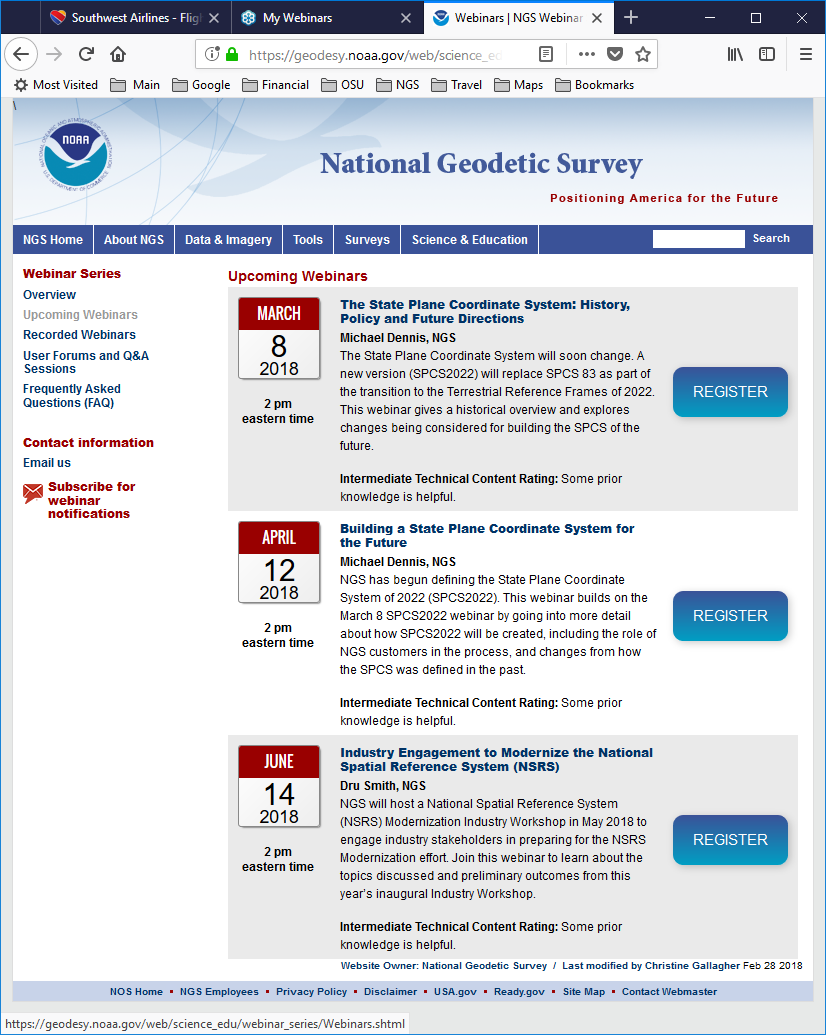 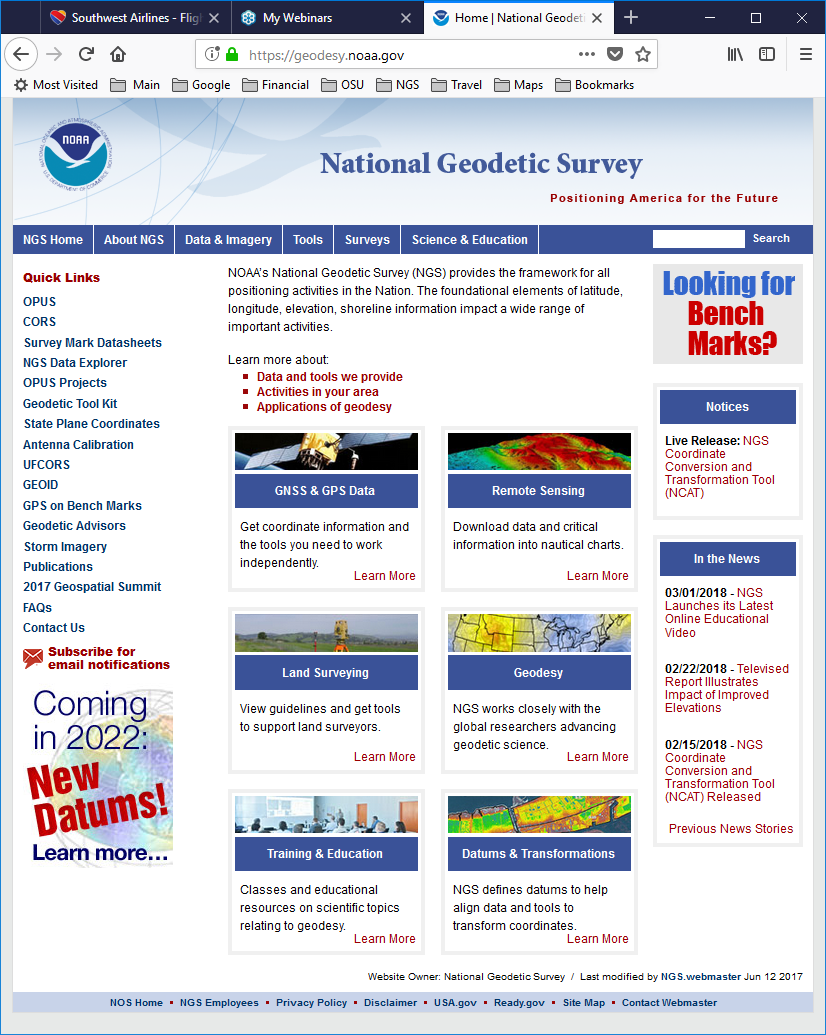 Why a new State Plane system?
geodesy.noaa.gov
New State Plane Coordinate System
State Plane Coordinate System of 2022 (SPCS2022)
Referenced to new 2022 Terrestrial Reference Frames (TRFs)
Based on same reference ellipsoid (GRS 80)
Same 3 conformal projection types
Lambert Conformal Conic (LCC)
Transverse Mercator (TM)
Oblique Mercator (OM)
NGS in process of specifying SPCS2022 characteristics
Draft policy and procedures for public comment
Federal Register Notice (FRN) on policy and procedures
New report on State Plane history, policy, and future (done!)
NOTE:  SPCS2022 policy, procedures, and FRN currently in review
	Approved version may differ from what is presented here 	but should be finalized before April 12 webinar
When feedback is needed (draft)
SPCS2022 Federal Register Notice
August 31, 2018 for public comment on draft policy & procedures
Includes “special purpose” zones

SPCS2022 procedures
December 31, 2019 for SPCS2022 zone requests and proposals
Requests are for zone designs by NGS
Proposals are for zone designs by others
December 31, 2020 for submittal of approved designs by others
Proposal must first be approved by NGS
Designs must be complete before NGS review
After deadlines, requests will be for changes to SPCS2022
More details will be provided in April 12 webinar
History and Future of State Plane
SPCS created 85 years ago
SPCS 27:  1933 – 1986 (53 years, with some changes)
SPCS 83:  1986 – 2022 (36 years, with some changes)
SPCS2022:  2022 – ? (at least a few decades…)
SPCS2022 will likely be around for a long time
Honor the history and legacy of SPCS…
				…while building a system for the future
High visibility and big impact
SPCS used by many in US geospatial community
NGS already contacted by 16 states about SPCS2022
SPCS Special Publication
History of NGS projections (1853 to present)
SPCS policies and legislation
Departures from policy and convention
Recent developments in projected coordinate systems
Appendices
Defining parameters for ALL zones of ALL versions of SPCS, plus additional information
Status of SPCS 83 legislation and foot conversions
https://geodesy.noaa.gov/library/pdfs/ NOAA_SP_NOS_NGS_0013_v01_2018-03-06.pdf
geodesy.noaa.gov/SPCS/
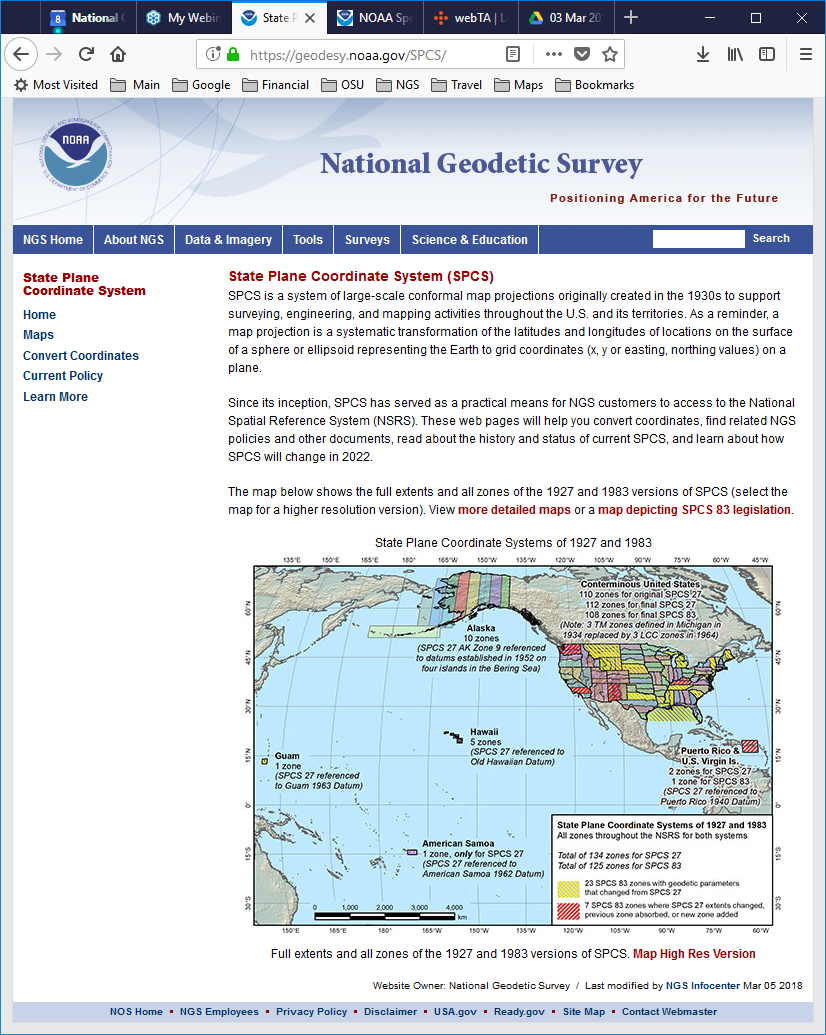 On “Learn More” page will soon add:
Spreadsheets with complete definitions for all SPCS 27 and SPCS 83 zones
Shapefiles of all SPCS 27 and SPCS 83 zones with parameters as attributes
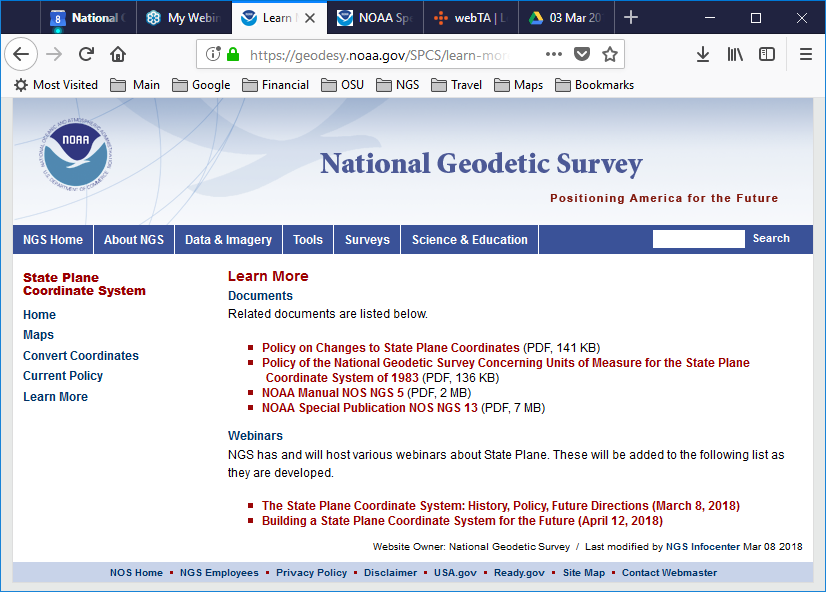 An interesting and varied history
Initially created for North Carolina at customer request
Gave practical access to National Spatial Reference System (NSRS)
SPCS 27 started in 1933, completed in 1934(!)
Changes from SPCS 27 to SPCS 83:
Multi-zone to single-zone for some states (SC, NE, MT)
Change in grid origin and units (US feet to meters)
American Samoa has no SPCS 83 zone
Departures from policy and convention:
Guam used non-conformal projection for SPCS 27
Michigan used “scaled” ellipsoid for SPCS 27 (after 1963)
California added small Los Angeles County zone for SPCS 27
Kentucky has “layered” (overlapping) SPCS 83 zones
Montana single SPCS 83 zone greatly exceeds 1:10,000 scale error
State Plane Coordinate Systems of 1927 (134 zones) and 1983 (125 zones)
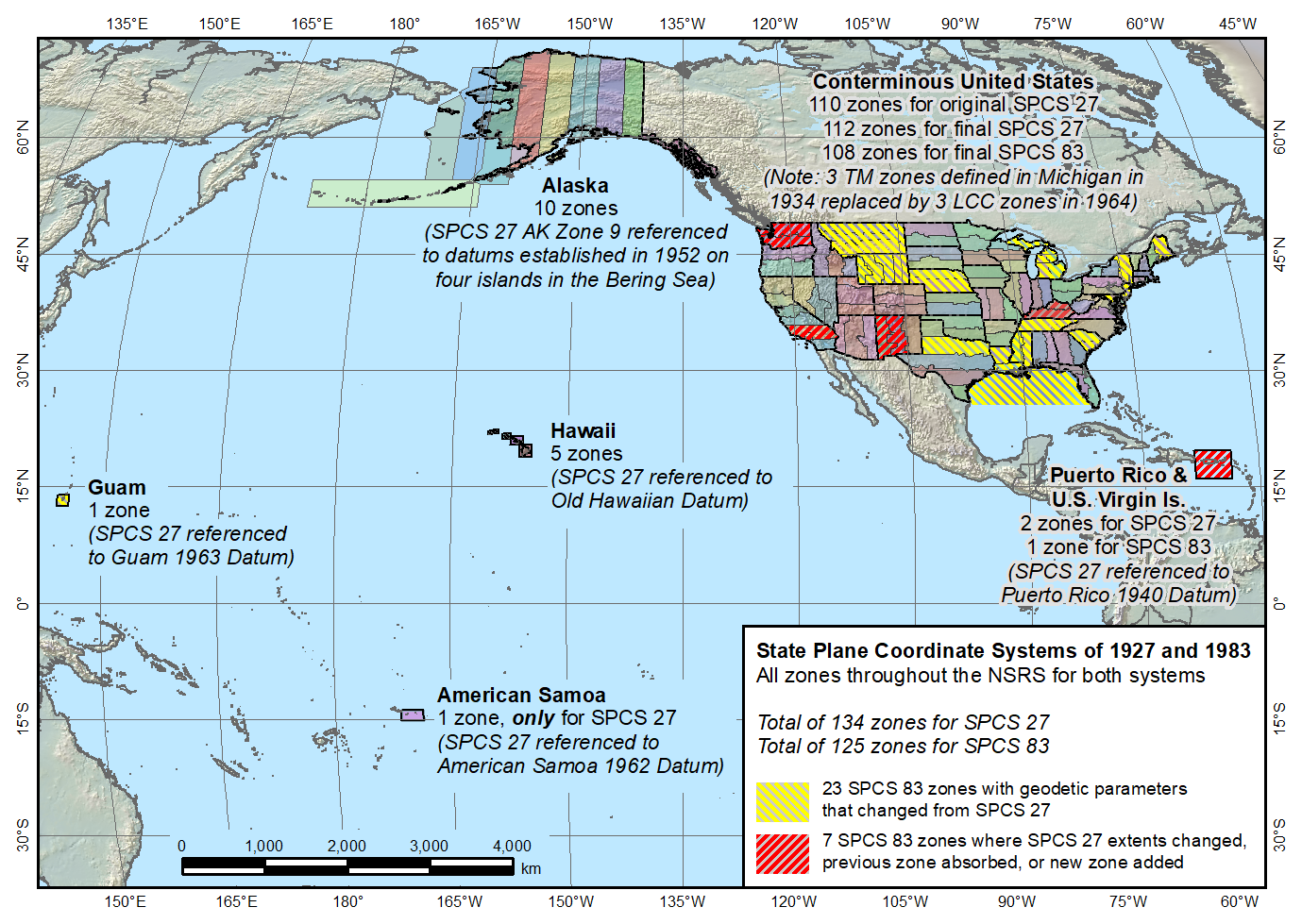 Guam SPCS 83 zone added in 1995
Guam SPCS 27 zone a non-conformal projection
Two zones in SPCS 27, one in SPCS 83
American Samoa only in SPCS 27, not SPCS 83
Original SPCS 27, as of 1934 (110 zones total)
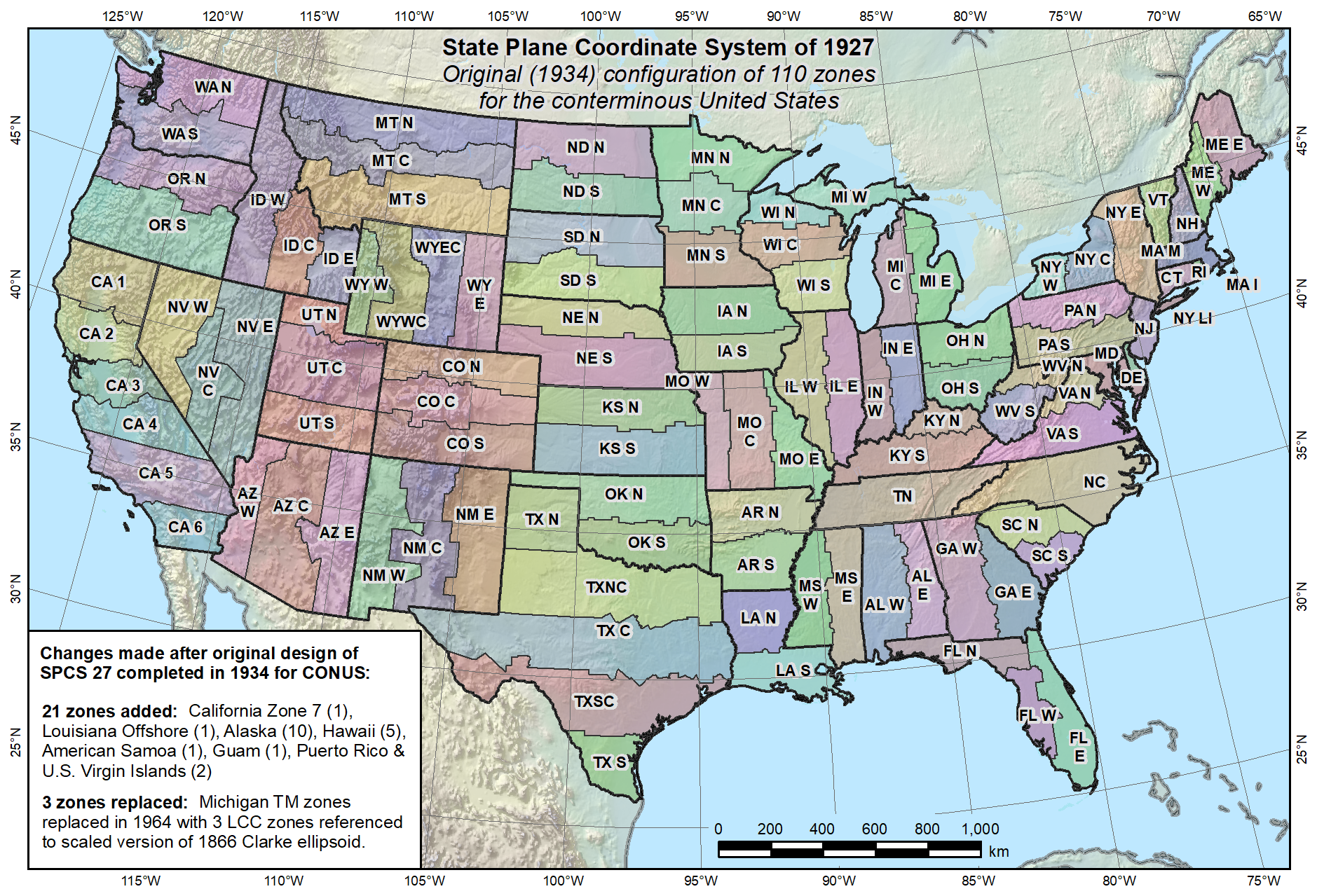 Final SPCS 27, as of 1968 (112 zones in CONUS, 131 zones total)
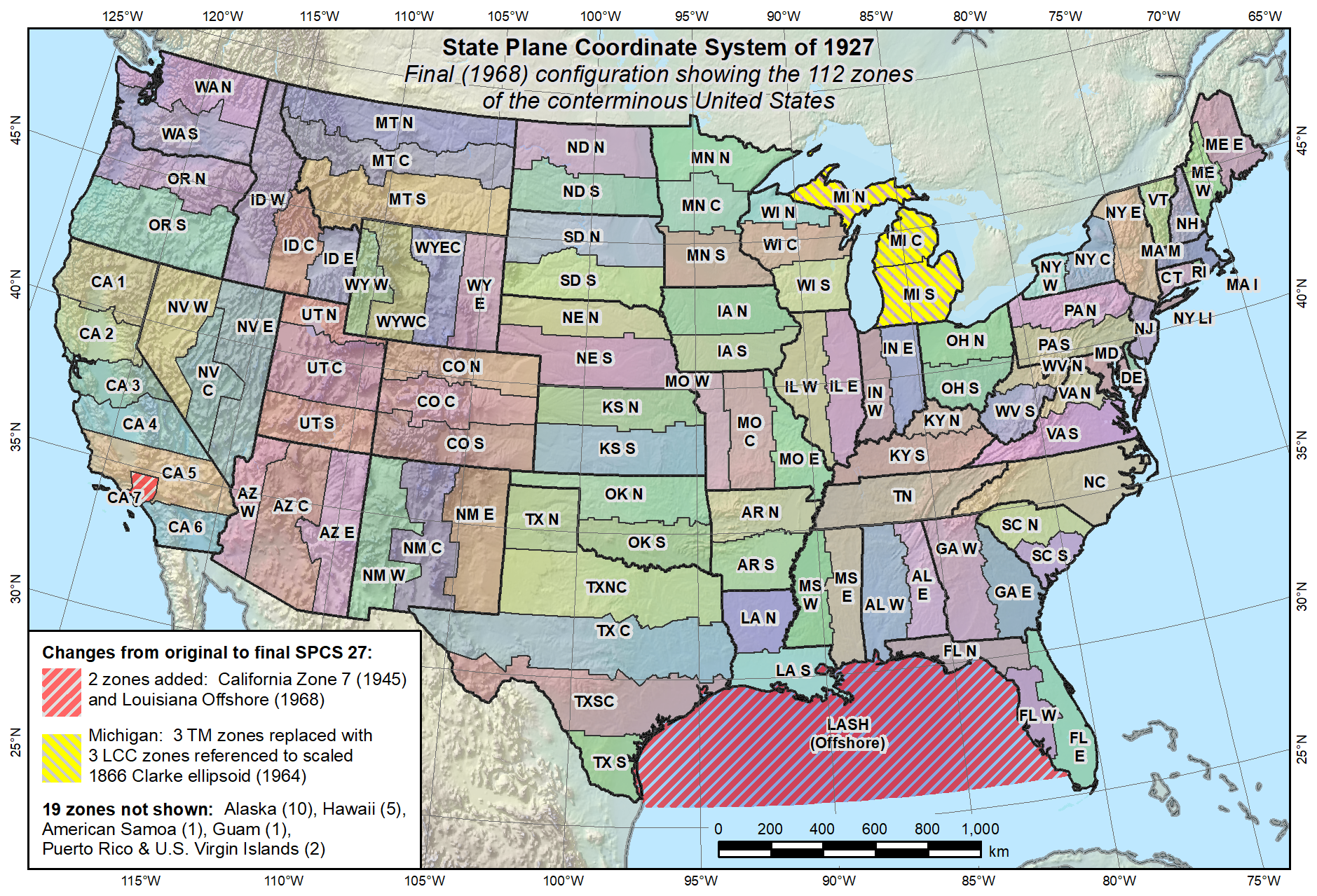 Reduced distortion zones added: CA 7 (1945) MI (1964)
Final SPCS 83, as of 2001 (108 zones in CONUS, 125 zones total)
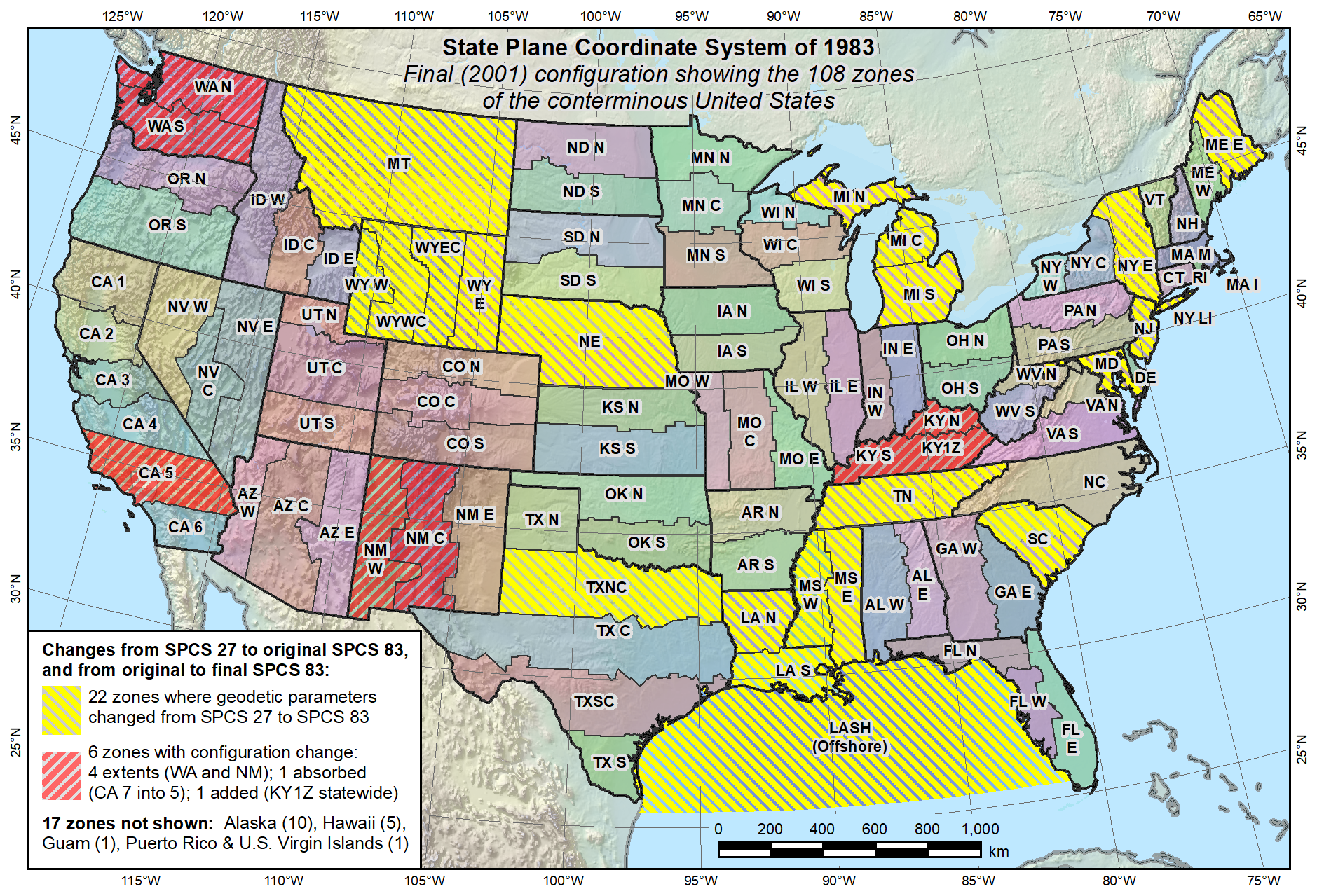 KY statewide zone added in 2001
Alaska State Plane Coordinate Systems of 1927 and 1983 (10 zones)
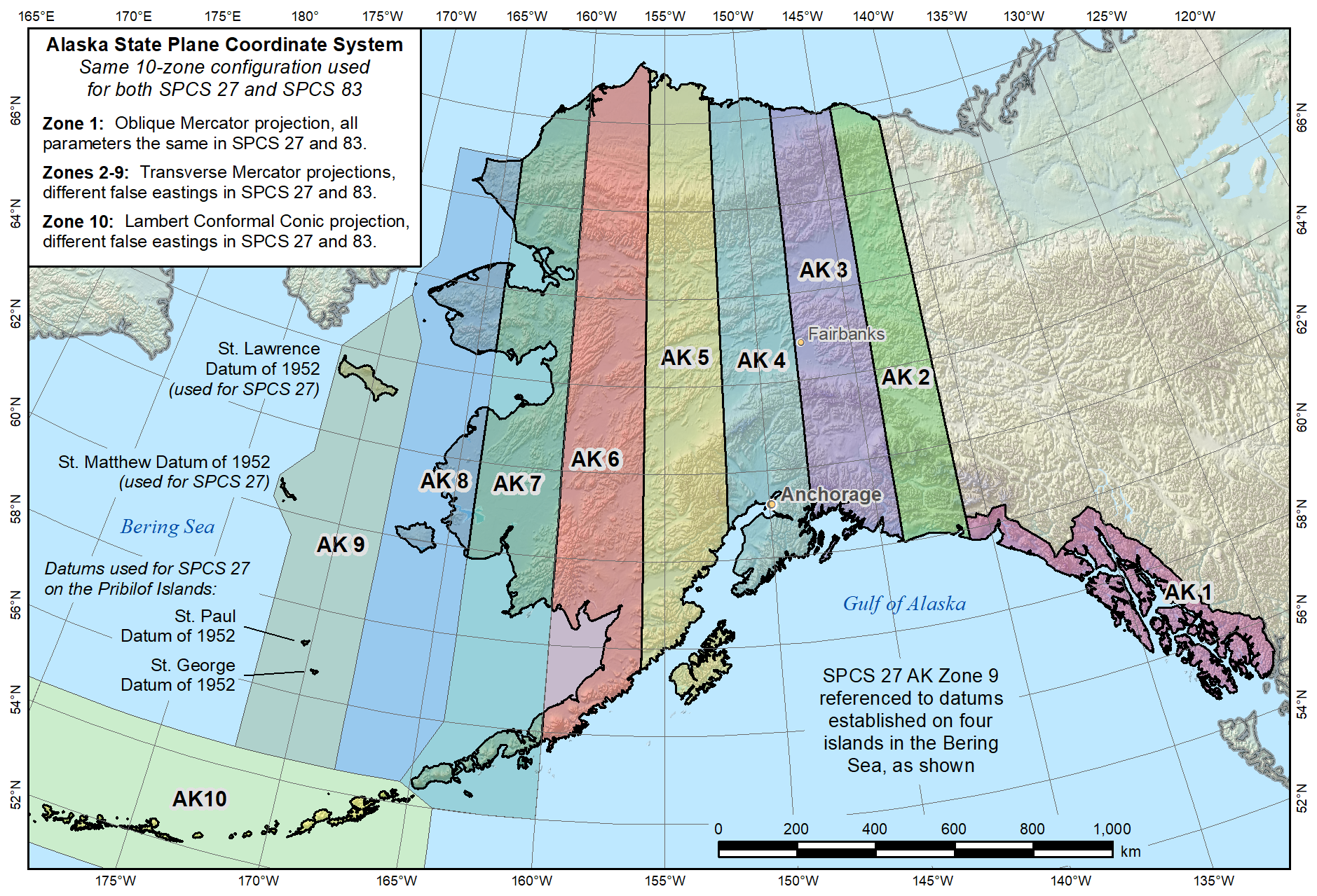 Islands in Zone 9 are referenced to local datums other than NAD 27
Hawaii State Plane Coordinate Systems of 1927 and 1983 (5 zones)

“SPCS 27” version referenced to Old Hawaiian Datum
Puerto Rico and U.S. Virgin Islands State Plane Coordinate Systems of 1927 (2 zones) and 1983 (1 zone)

“SPCS 27” version referenced to 
Puerto Rico 1940 Datum
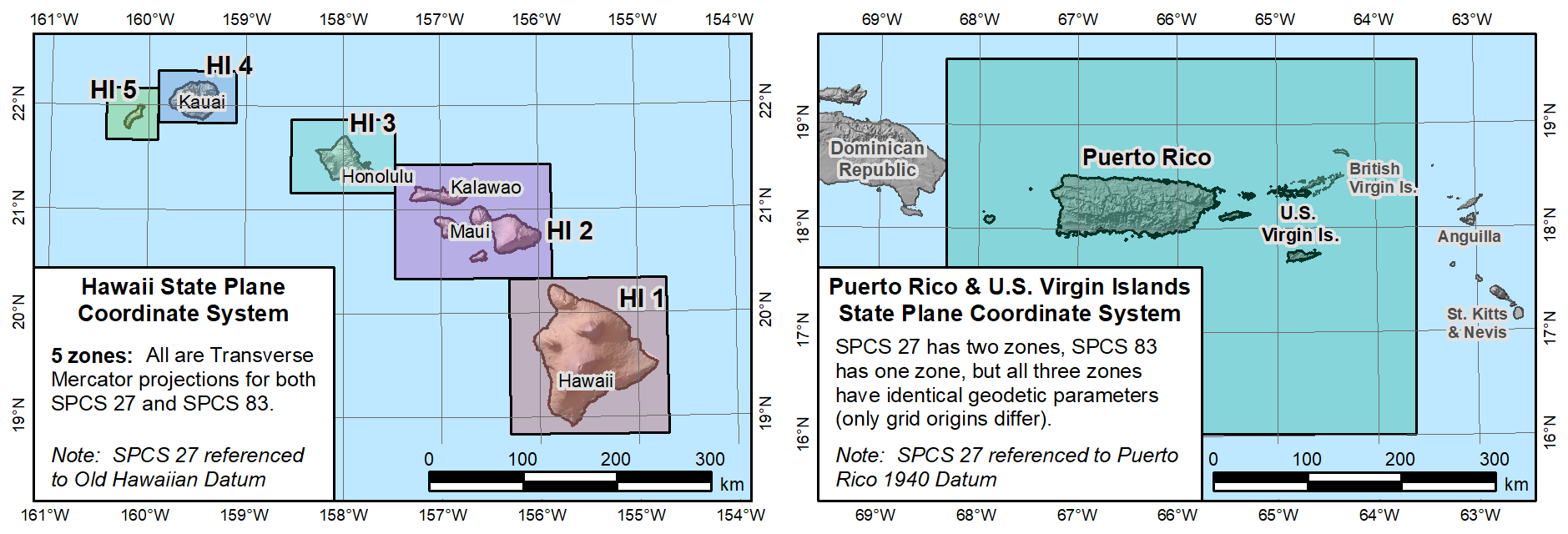 Issues with SPCS 83
Incomplete NGS documentation (until now)
Inconsistent zone definitions
Highly variable linear distortion
“Layered” zones exist (Kentucky)
Inconsistent specification of grid origins
Scale explicitly defined for some zones, implicitly for others
Incomplete coverage of U.S. territories
Note common usage of SPCS “at ground”
Many surveyors & engineers scale SPCS to topo surface
NGS used to give workshops on this methodology
Process incorporated in most surveying software
Shows desire to work “at ground”
Map projection concepts
Linear distortion (“scale error”)  
Amount map projection “grid” distance differs from true (curved) horizontal distance 
Usually at topographic surface (“grid” vs. “ground” distance)
Can also be at ellipsoid surface (“grid” vs. ellipsoid distance)
Conformal map projection 
Linear distortion unique at a point (same in every direction)
Lines on Earth intersect at same angle on map
Meridians and parallels intersect at right angles on map
Shapes of areas on Earth are locally preserved on map
Simple relationship between grid and geodetic azimuth
SPCS2022 will only use conformal projections
Same for SPCS 83 and SPCS 27 (with one exception in Guam)
SPCS2022 characteristics (draft)
Technical requirements
Linear distortion design criterion at topographic surface (not at ellipsoid surface)
Difference in distance between “grid” and “ground”
Use 1-parallel definition for LCC projections
Other characteristics
Default designs (if no consensus stakeholder input)
“Layered” zones
Low-distortion projections (LDPs)
“Special purpose” zones
Can think of projection as “light rays” projecting onto surface
Projection surface
Projection surface
Projection surface
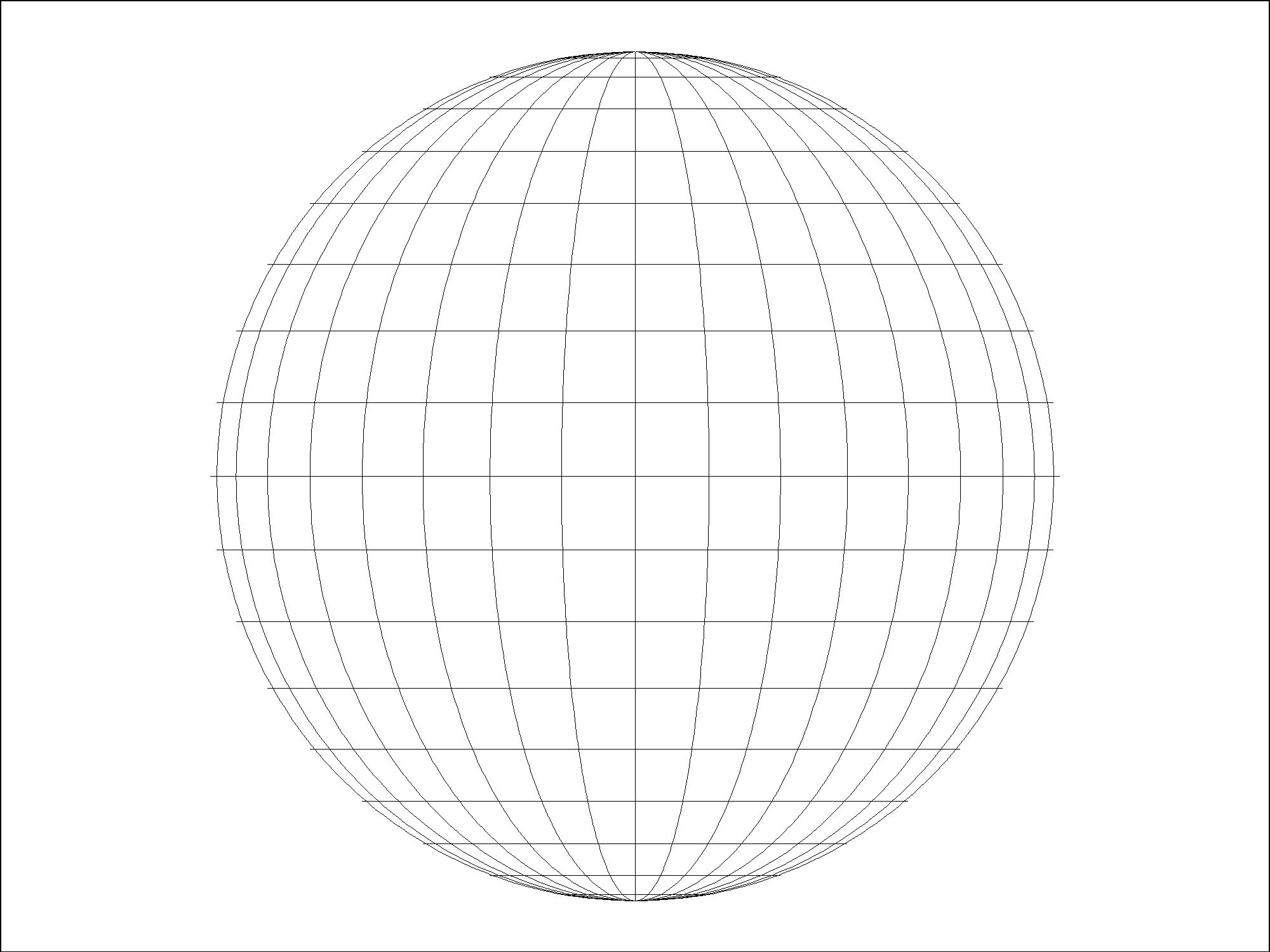 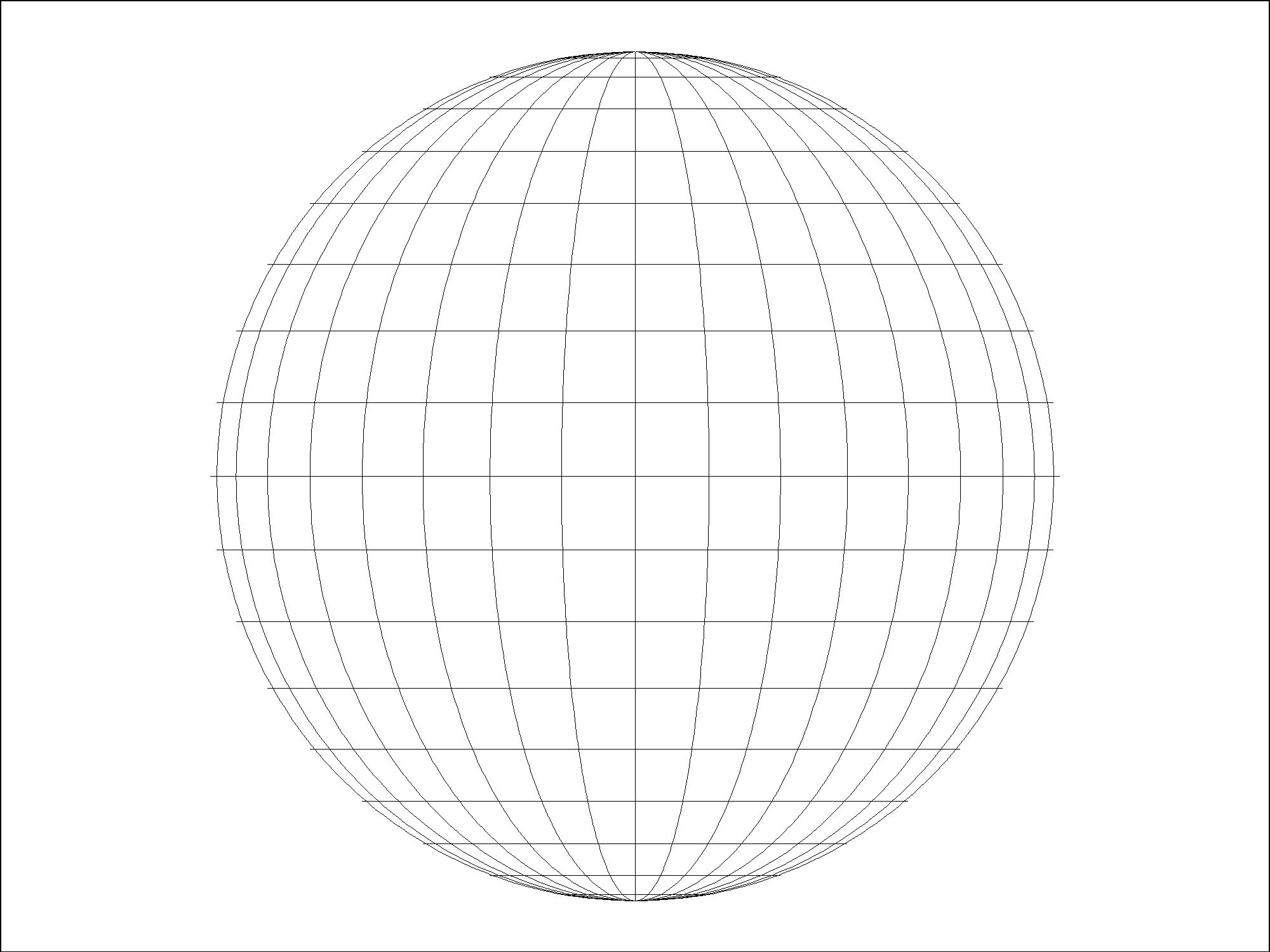 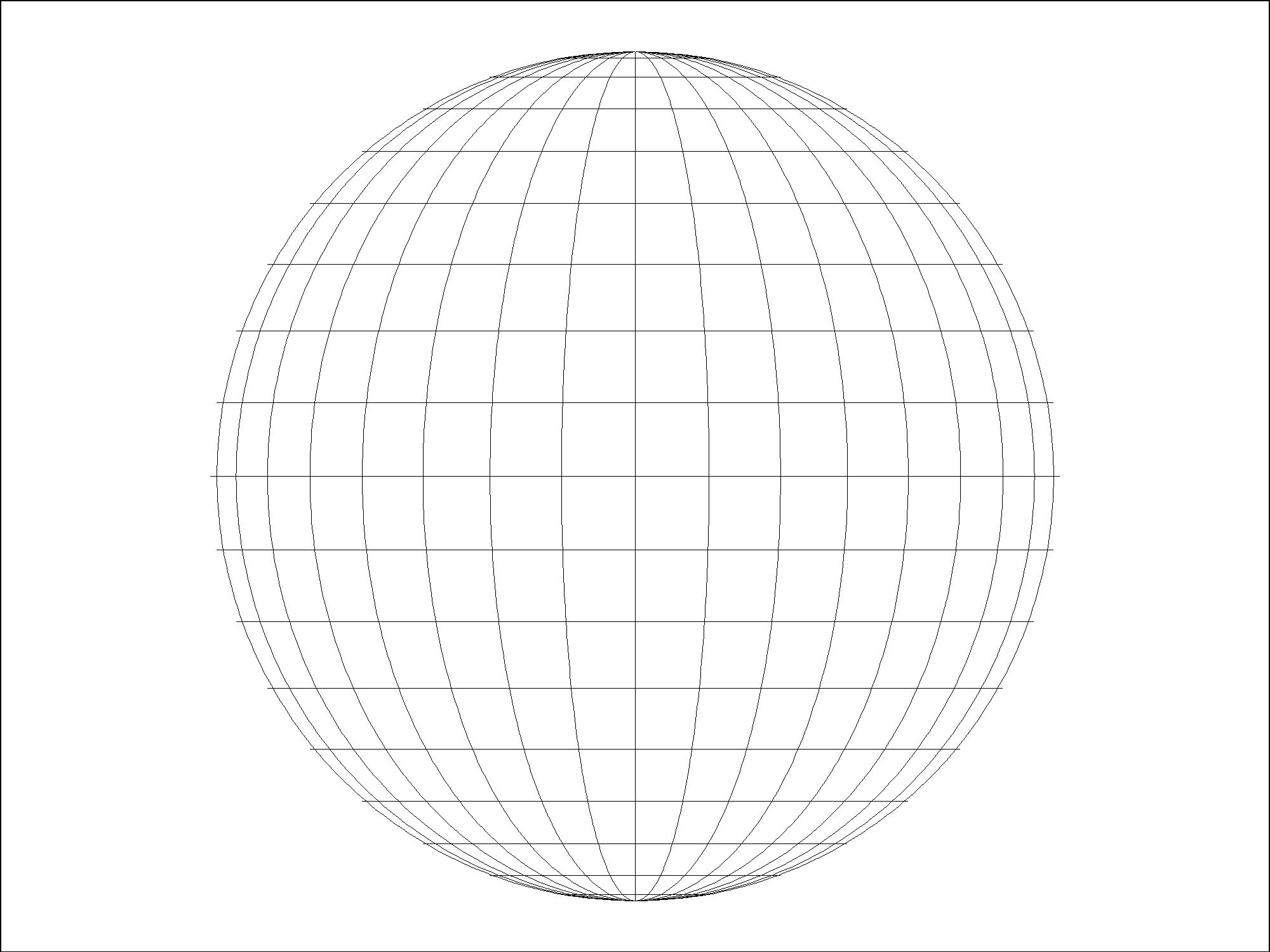 Ray source at opposite side of Earth
Ray source 
at infinity
Ray source at center of Earth
Gnomonic projection (non-conformal)
Stereographic projection (conformal)
Orthographic projection(non-conformal)
However, this only works for a few sphere-based projections
Developable surfaces:  Planes and cones
Planar (azimuthal) projections
Conic projections
Standard parallel
Polar aspect
Standard parallels
Origin
Central parallel
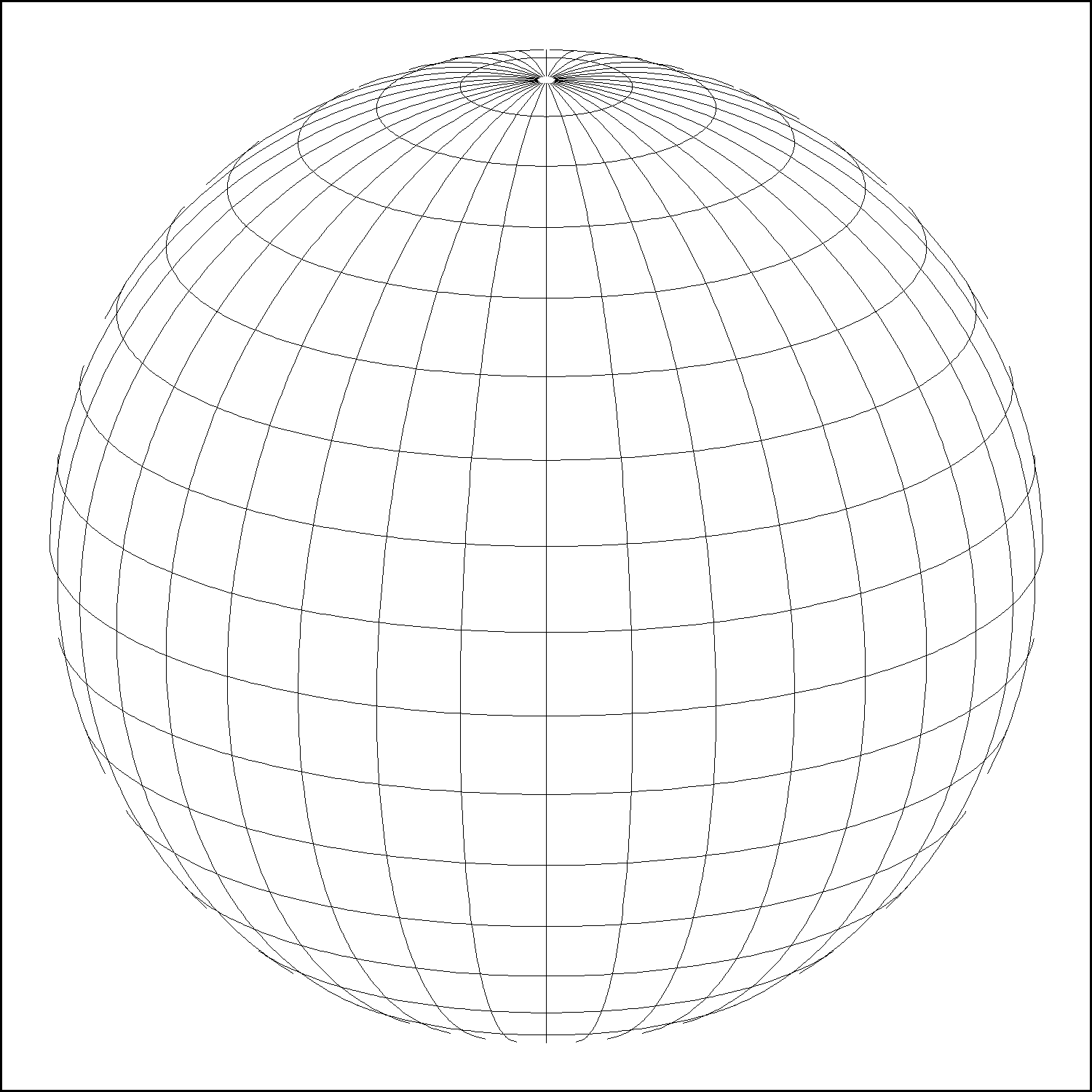 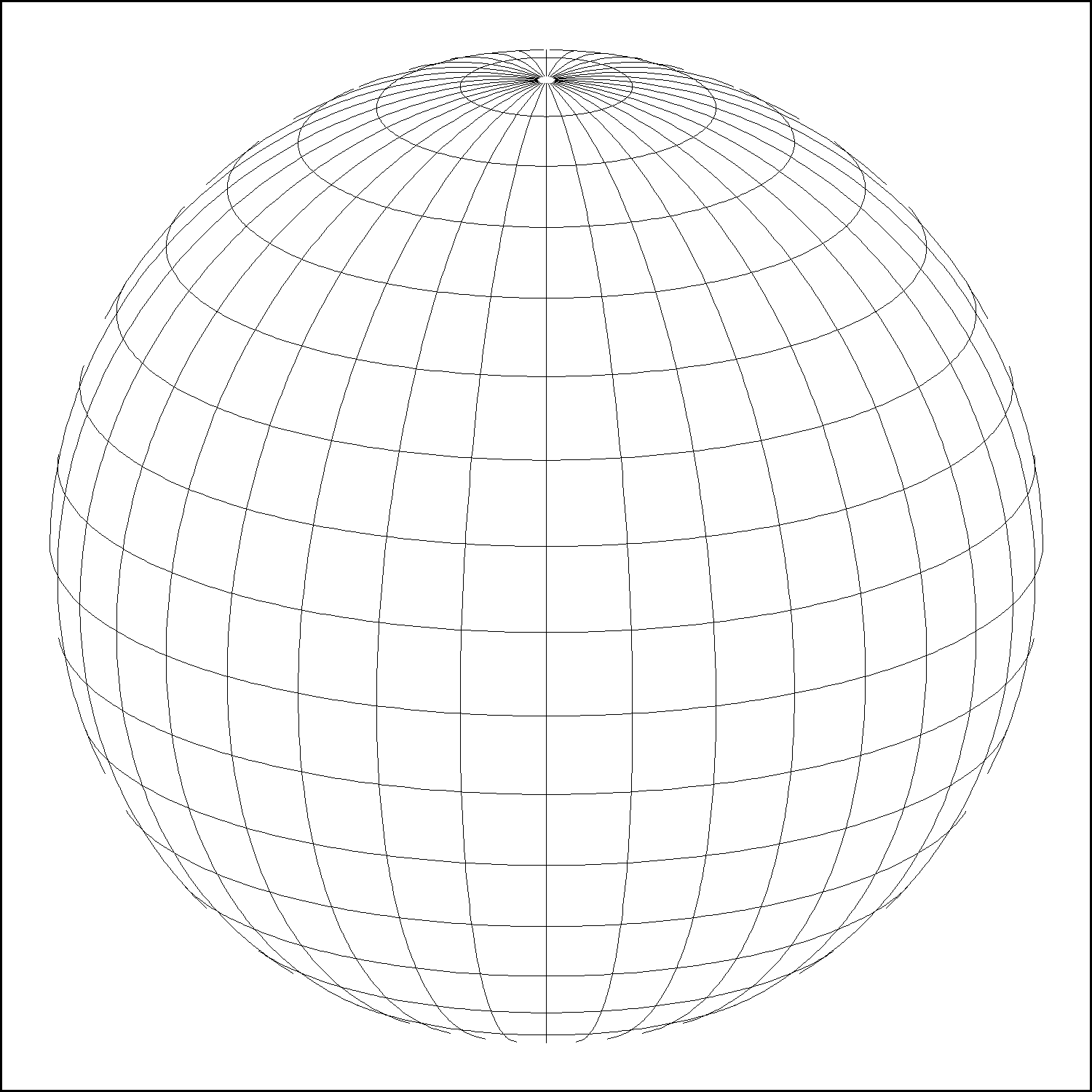 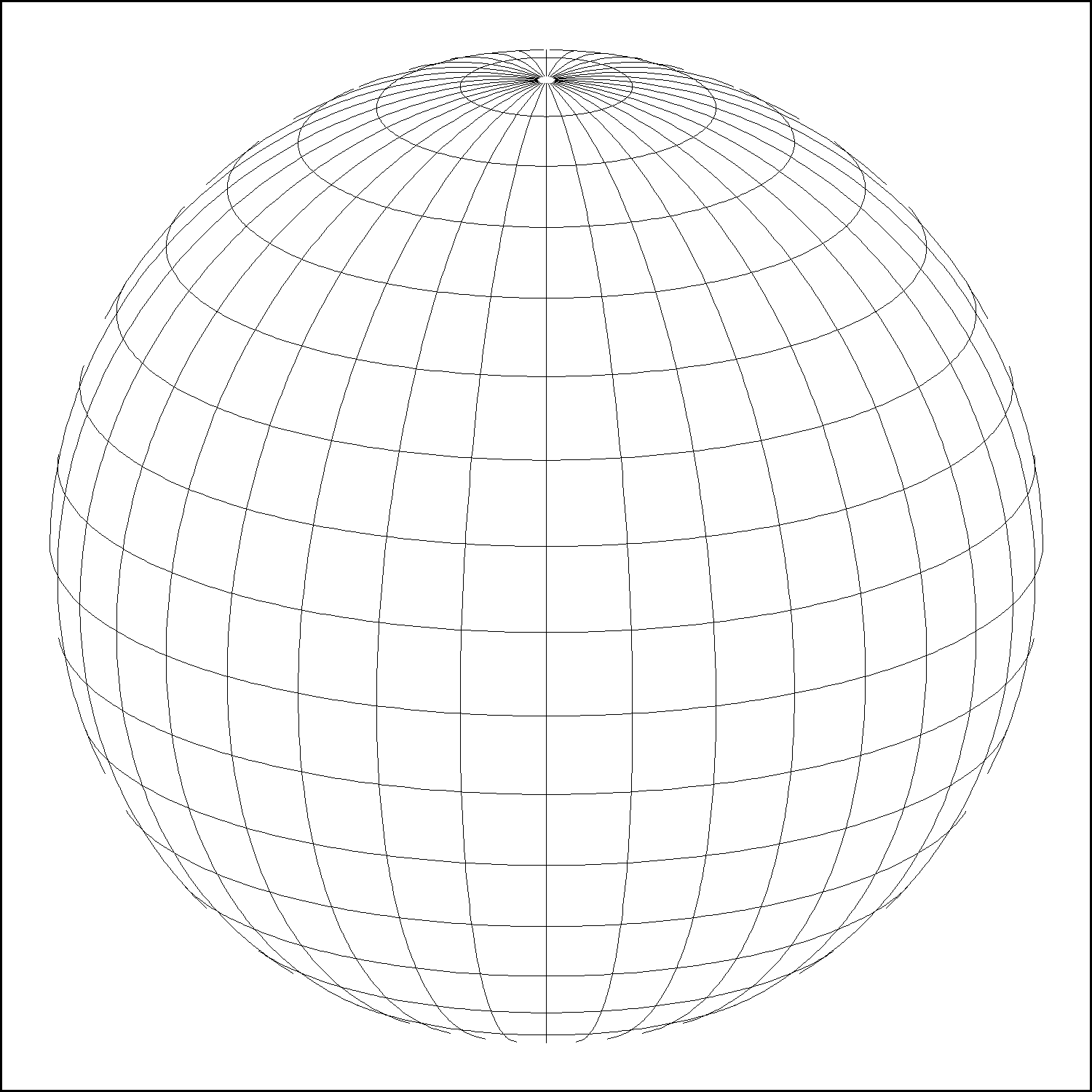 Oblique aspect
Two-parallel (secant)
One-parallel (tangent)
e.g., Lambert conformal conic
(used for SPCS)
e.g., stereographic (not used for SPCS)
Examples given are CONFORMAL projections
Developable surfaces:  Cylinders
Cylindrical projections
“Regular” aspect
Transverse aspect
Oblique aspect
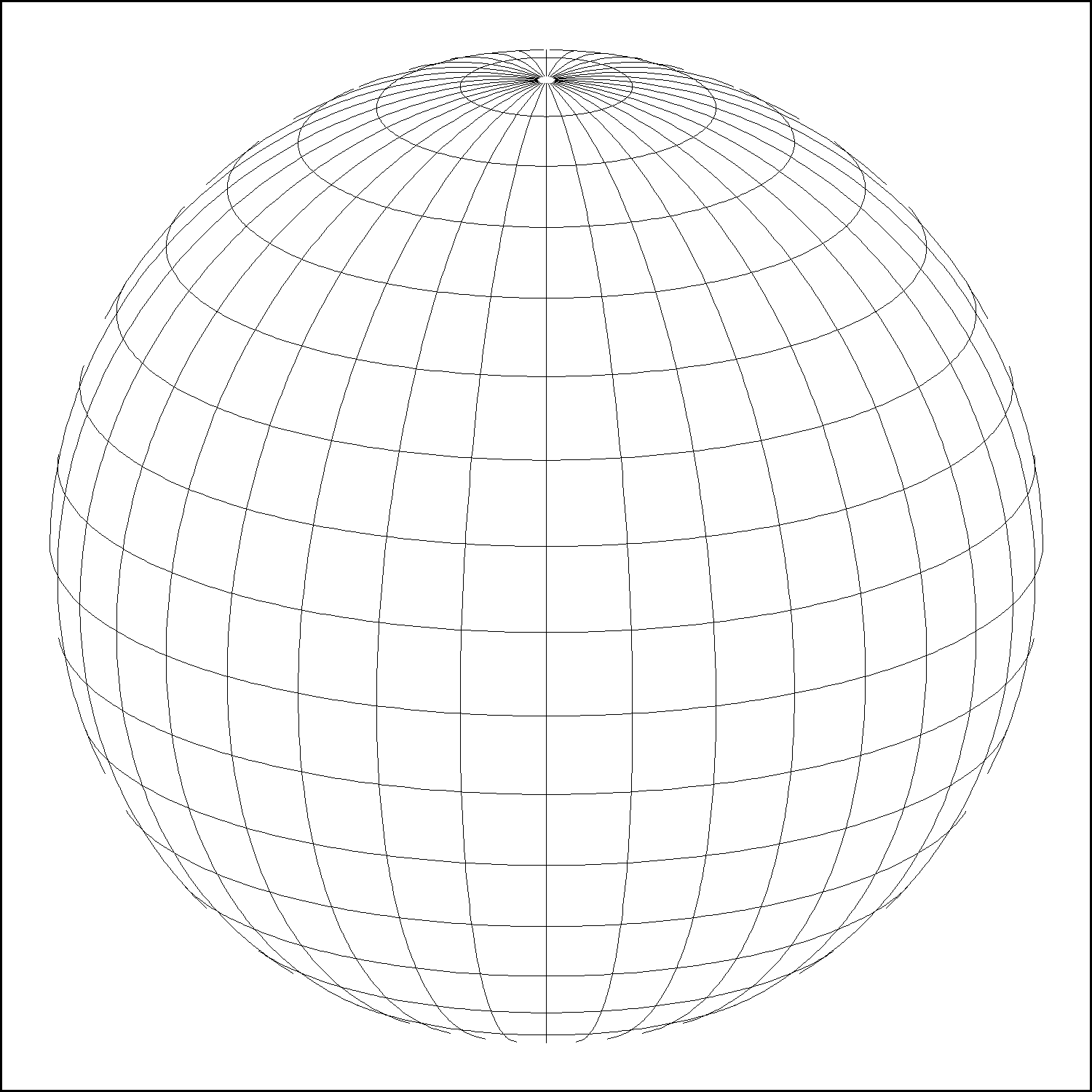 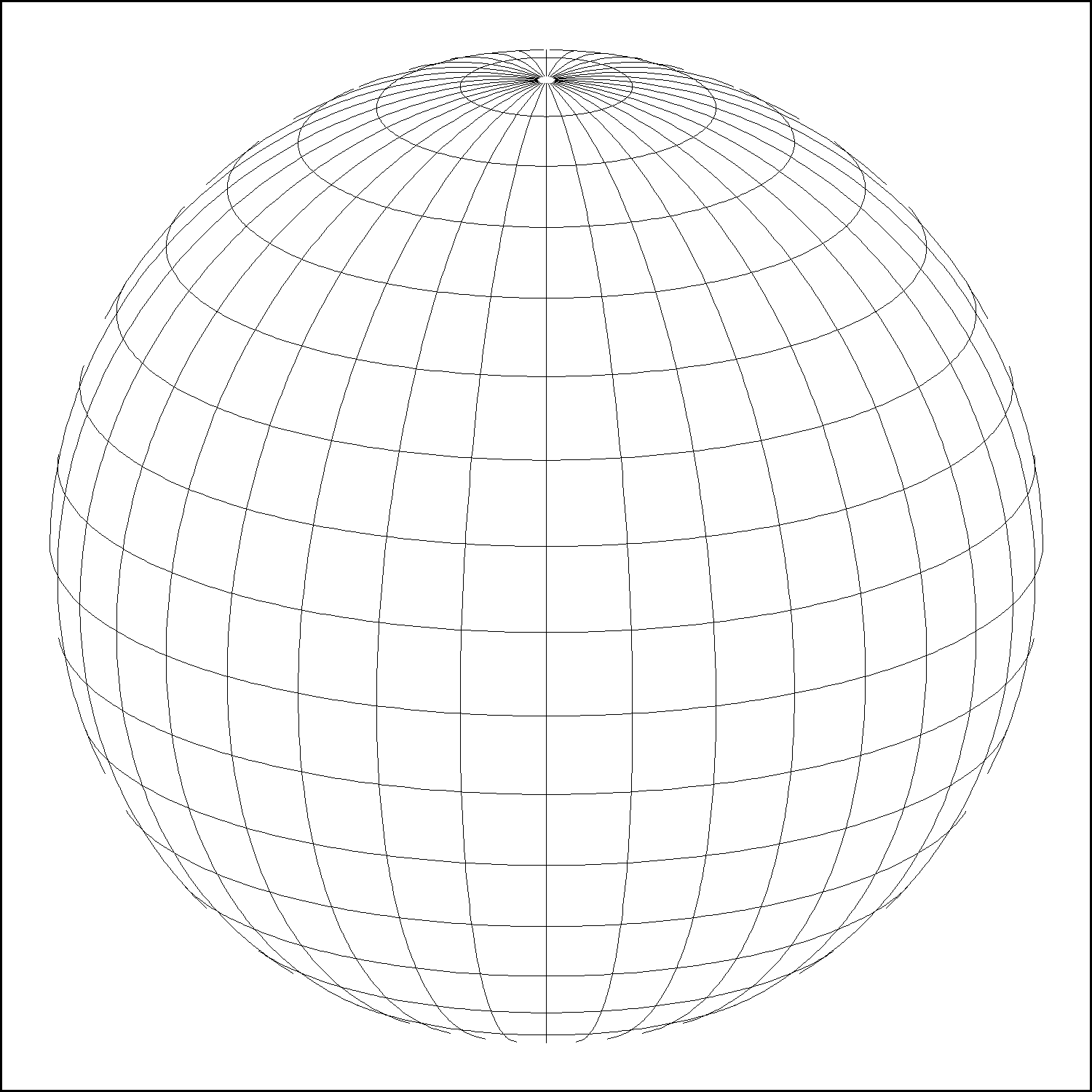 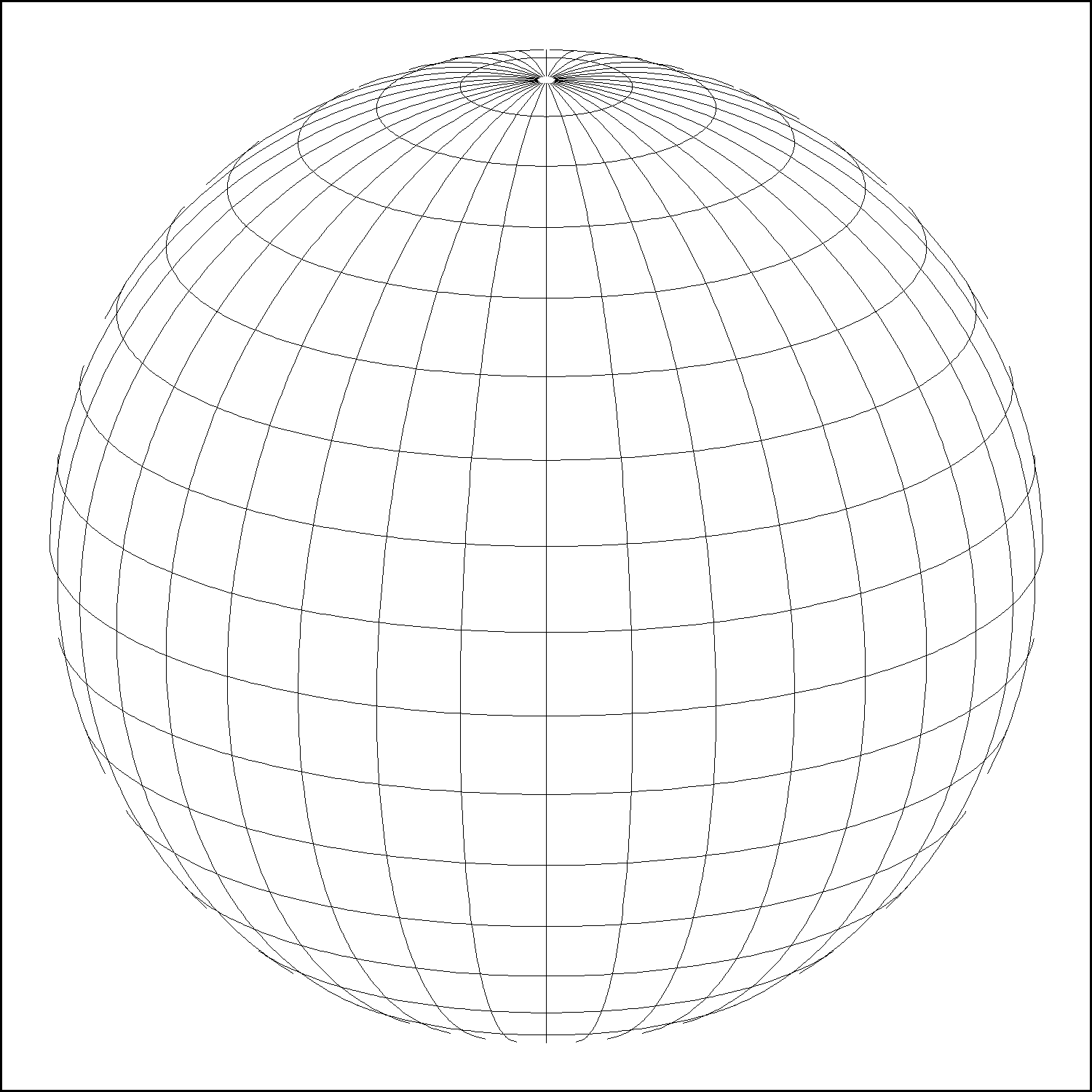 Equator
Central meridian
Skew axis
e.g., oblique Mercator
(used for SPCS)
e.g., transverse Mercator
(used for SPCS)
e.g., Mercator
(not used for SPCS)
Examples given are CONFORMAL projections
Linear distortion with respect to ellipsoid
Projectionaxis
Ellipsoid surface
Ellipsoid distance
Projection surface (secant)
Grid distance > ellipsoid distance
This design approach used for SPCS 27 and 83 (minimizes distortion with respect to ellipsoid)
Ellipsoid distance
Grid distance < ellipsoid distance
Linear distortion with respect to topographic surface
> ellipsoid distance    and> grid distance
Horizontal ground distance
Projectionaxis
Topographic surface
Ellipsoid surface
Ellipsoid distance
Projection surface (secant)
Grid distance > ellipsoid distance< ground distance
This design approach used for SPCS 27 and 83 (minimizes distortion with respect to ellipsoid)
Ellipsoid distance
Grid distance < ellipsoid distance< ground distance
Linear distortion with respect to topographic surface
> ellipsoid distance    and> grid distance
Horizontal ground distance
Projectionaxis
Topographic surface
Ellipsoid surface
Grid distance > ellipsoid distance≈ ground distance
Ellipsoid distance
Projection surface (non-intersecting)
This design approach will be used for SPCS2022 (minimizes distortion with respect to topography)
Linear distortion magnitudesppm = parts per million (mm/km)
±20 ppm = 2 cm/km = 0.1 ft/mile = 1 : 50,000
Often used as “low distortion” design criterion (at ground)

±50 ppm = 5 cm/km = 0.3 ft/mile = 1 : 20,000
Minimum design criterion for SPCS2022 designs by NGS (at ground)

±100 ppm = 10 cm/km = 0.5 ft/mile = 1 : 10,000
“Nominal” maximum State Plane value (on ellipsoid)
Can be much greater at topo surface

±400 ppm = 40 cm/km = 2.1 ft/mile = 1 : 2,500
Maximum design criterion for SPCS2022 zones (at ground)
Maximum UTM value (on ellipsoid)
Nominal distortion criterion (on ellipsoid) for SPCS 27 and 83 zones (although greatly exceeded for some zones in SPCS 83).
Linear distortion magnitudesppm = parts per million (mm/km)
±20 ppm = 2 cm/km = 0.1 ft/mile = 1 : 50,000
Often used as “low distortion” design criterion (at ground)

±50 ppm = 5 cm/km = 0.3 ft/mile = 1 : 20,000
Minimum design criterion for SPCS2022 designs by NGS (at ground)

±100 ppm = 10 cm/km = 0.5 ft/mile = 1 : 10,000
“Nominal” maximum State Plane value (on ellipsoid)
Can be much greater at topo surface

±400 ppm = 40 cm/km = 2.1 ft/mile = 1 : 2,500
Maximum design criterion for SPCS2022 zones (at ground)
Maximum UTM value (on ellipsoid)
Distortion range (at ground) for zones designed by NGS, as proposed in draft SPCS2022 policy and procedures.
Linear distortion magnitudesppm = parts per million (mm/km)
±20 ppm = 2 cm/km = 0.1 ft/mile = 1 : 50,000
Often used as “low distortion” design criterion (at ground)

±50 ppm = 5 cm/km = 0.3 ft/mile = 1 : 20,000
Minimum design criterion for SPCS2022 designs by NGS (at ground)

±100 ppm = 10 cm/km = 0.5 ft/mile = 1 : 10,000
“Nominal” maximum State Plane value (on ellipsoid)
Can be much greater at topo surface

±400 ppm = 40 cm/km = 2.1 ft/mile = 1 : 2,500
Maximum design criterion for SPCS2022 zones (at ground)
Maximum UTM value (on ellipsoid)
Distortion criterion (at ground) often used for “low distortion projection” (LDPs); designed by others for SPCS2022 (not by NGS)
SPCS2022 characteristics (draft)
Technical requirements
Linear distortion design criterion at topographic surface (not at ellipsoid surface)
Difference in distance between “grid” and “ground”
Use 1-parallel definition for LCC projections
Other characteristics
Default designs (if no consensus stakeholder input)
“Layered” zones
Low-distortion projections (LDPs)
“Special purpose” zones
Lambert Conformal Conic projection
Conical developable surface
Used for many State Plane zones
Can define scale two different ways:
Define scale explicitly on central standard parallel
Compute scale implicitly
From separation between two “standard” parallels
Scale (at ellipsoid) is exactly 1 for standard parallels
The two types are mathematically identical!
“Projection axis” for both is central standard parallel
Why only a 1-parallel LCC?
Consistency
Explicitly define projection scale (same as TM and OM)
Can use same number of parameters as TM
Applicable to both “secant” and “non-intersecting” cases
Simplicity
Easier to design with respect to topography
Scale due to separation of 2 standard parallels not obvious
Can more readily use “clean” values for parallels
Mathematically identical to 2-parallel
Any 2-parallel LCC can be recast as 1-parallel that behaves exactly the same
Consider North Carolina SPCS 83 Zone
Secant Lambert Conformal Conic projection, 2-parallel definition:

Standard parallels
North = 36°10’N (exact)
South = 34°20’N (exact)
It is EXACTLY the same as this 1-parallel definition:

Central standard parallel
35°15’06.33096…”N
Scale = 0.9998 7259…
Ellipsoid
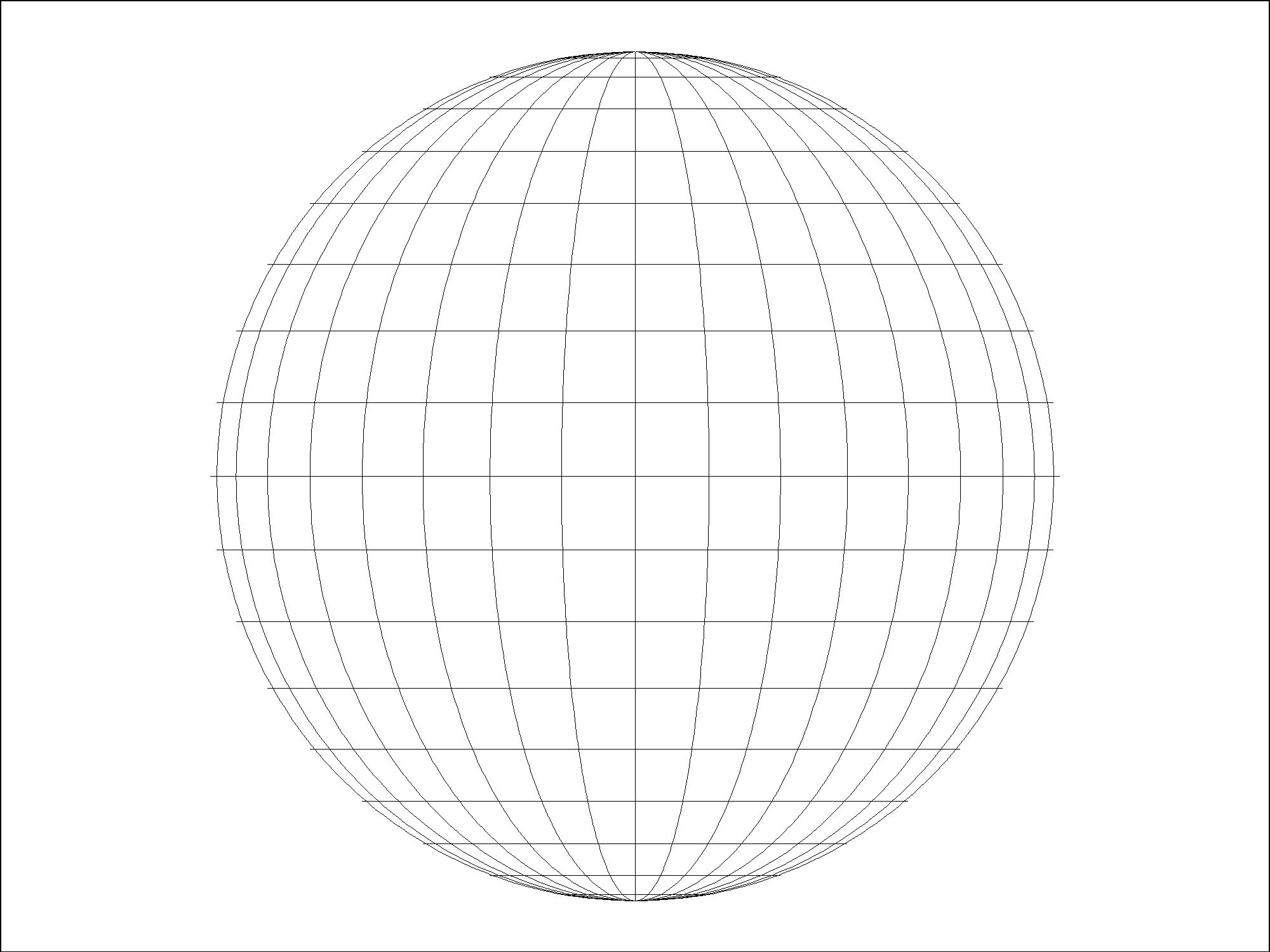 North standard parallel
Scale = 1
Scale = 0.9998 7259…
Central “standard” parallel
(1:7849)
(projection axis)
Scale = 1
South standard parallel
An LCC projection is defined by its projection axis, which is ALWAYS the central standard parallel
SPCS2022 characteristics (draft)
Technical requirements
Linear distortion design criterion at topographic surface (not at ellipsoid surface)
Difference in distance between “grid” and “ground”
Use 1-parallel definition for LCC projections
Other characteristics
Default designs (if no consensus stakeholder input)
“Layered” zones
Low-distortion projections (LDPs)
“Special purpose” zones
Default SPCS2022 designs (draft)
Default needed in absence of stakeholder input
Same projections and zones for most SPCS 83 zones
Performance and coverage very similar to SPCS 83
Characteristics that differ from SPCS 83:
Projection scale modified to minimize distortion at ground
Lambert Conformal Conic converted to one-parallel type
Most geodetic origins with arc-minutes evenly divisible by 3
A few zones with different projection & zone extents
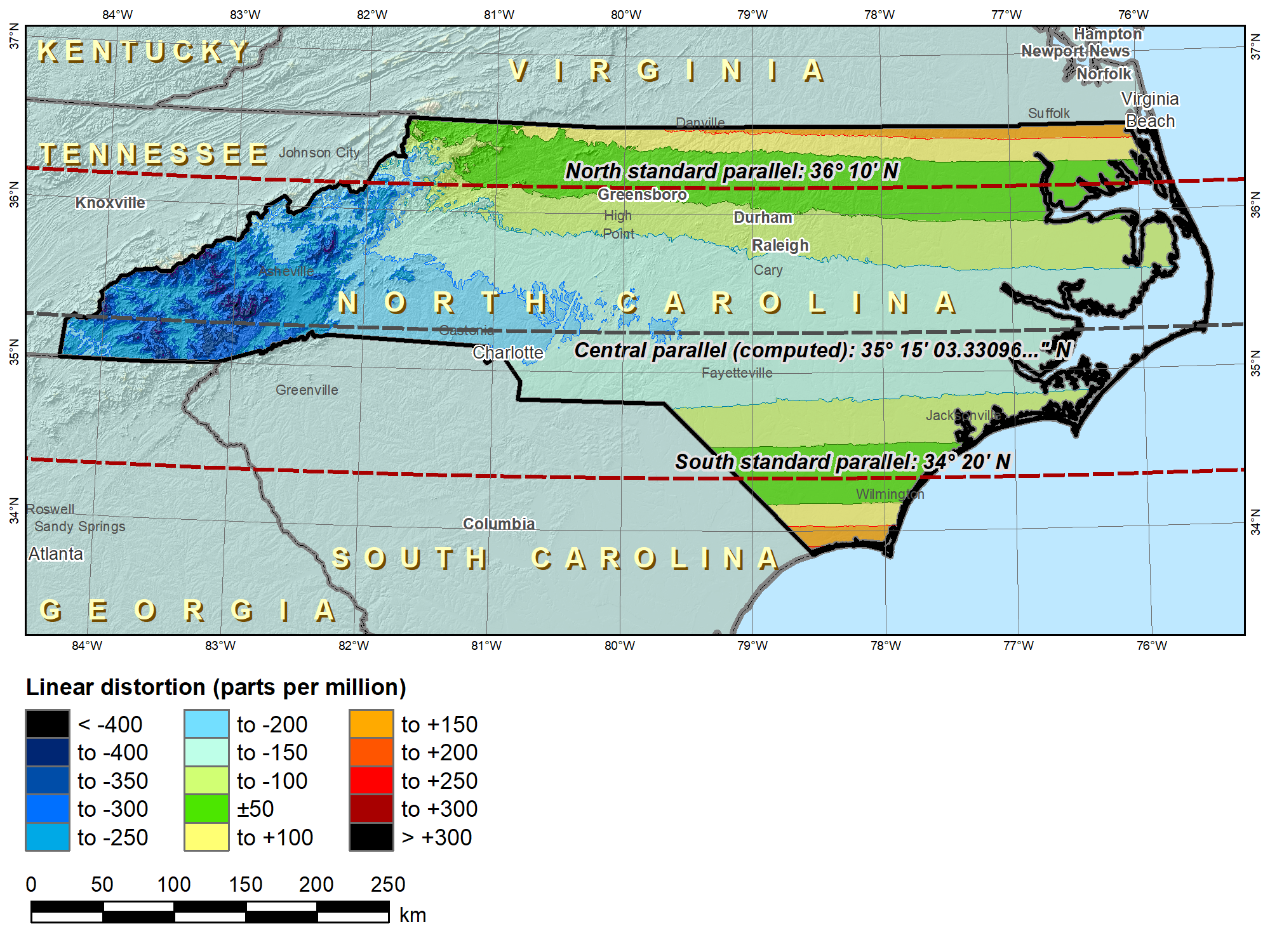 SPCS 83 North Carolina (Lambert Conformal Conic 2-parallel)
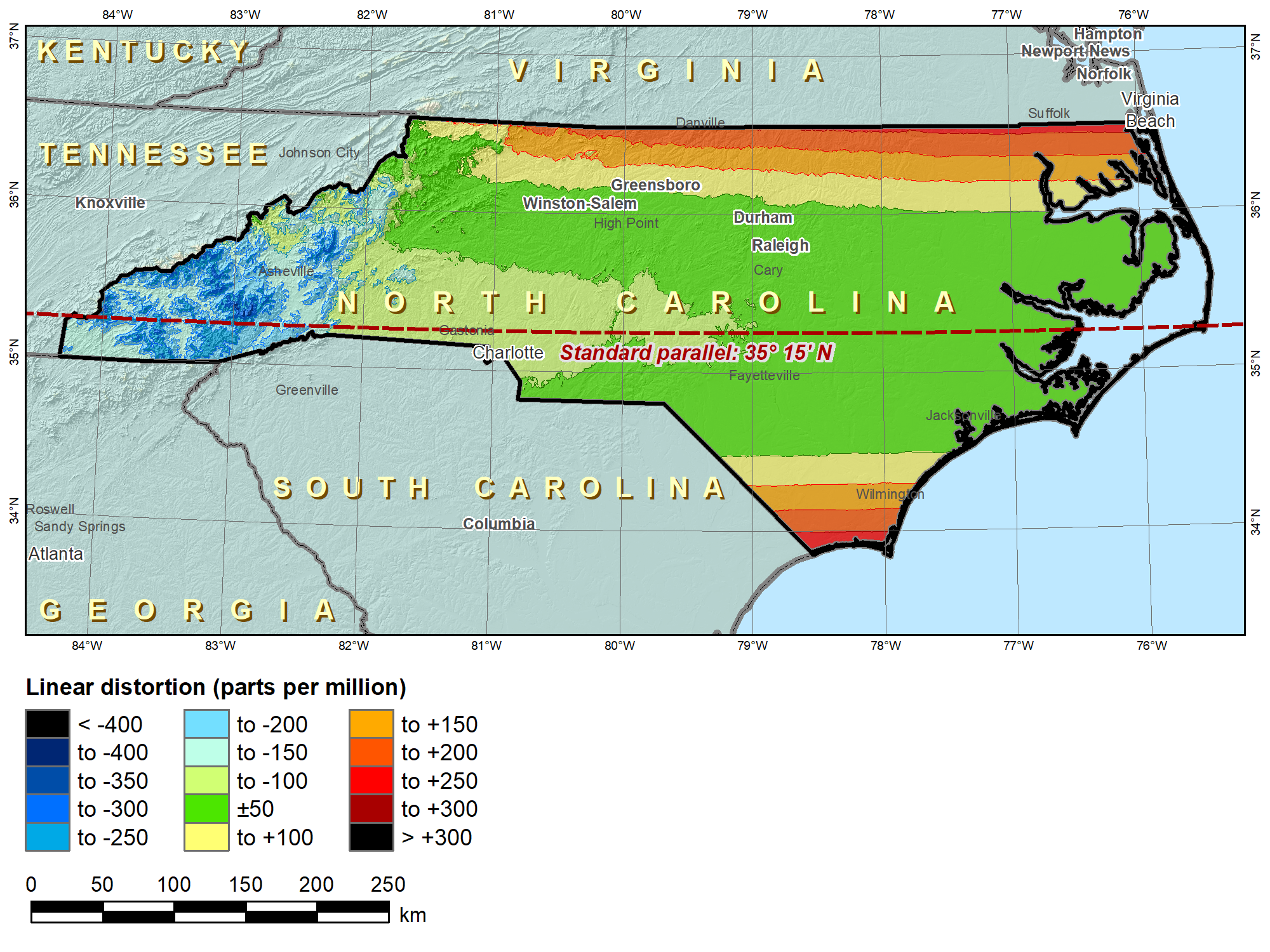 SPCS2022 “default” NC (Lambert Conformal Conic 1-parallel)
No change in projection type or zone extents
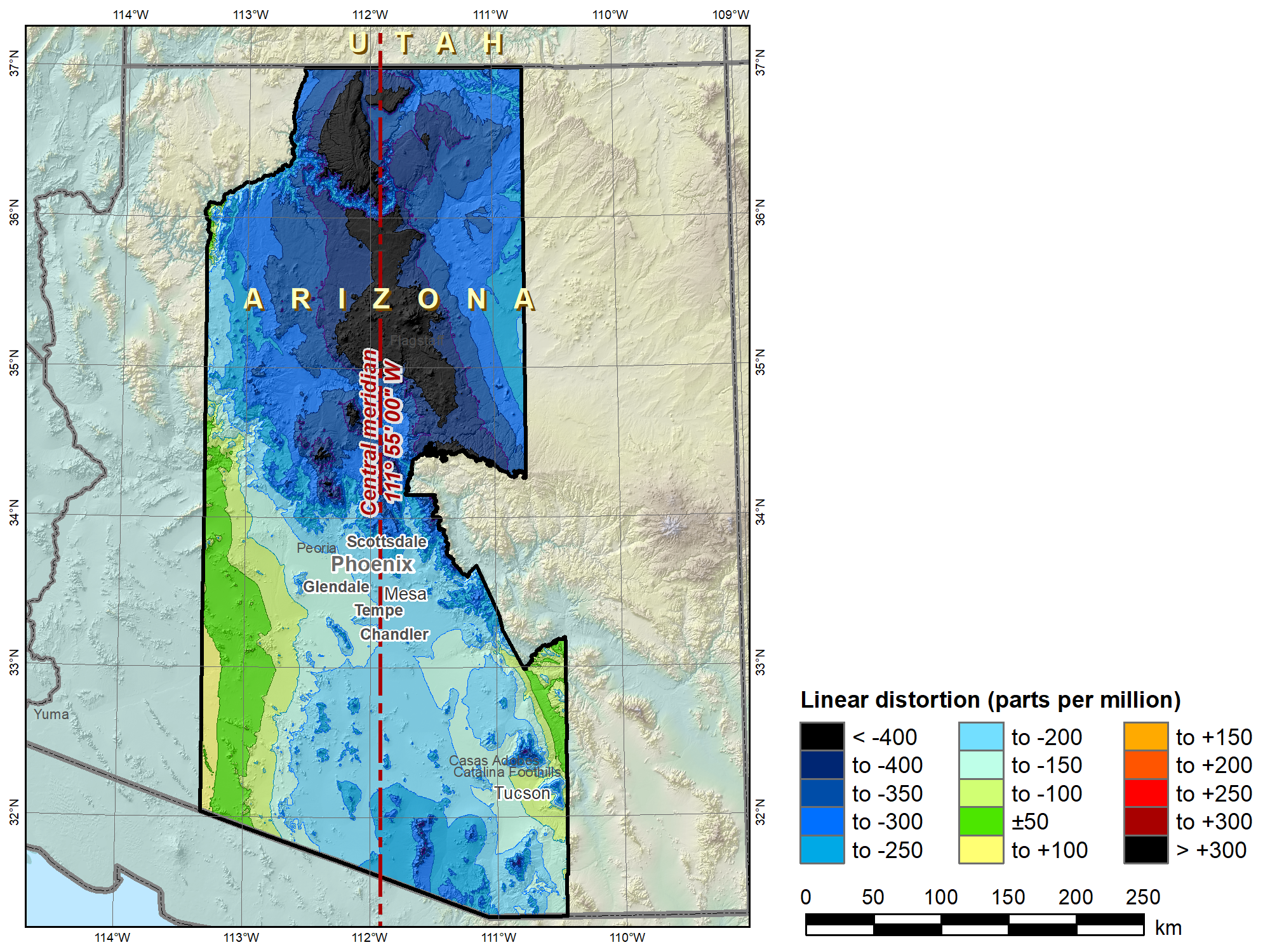 SPCS 83Arizona Central Zone (Transverse Mercator)
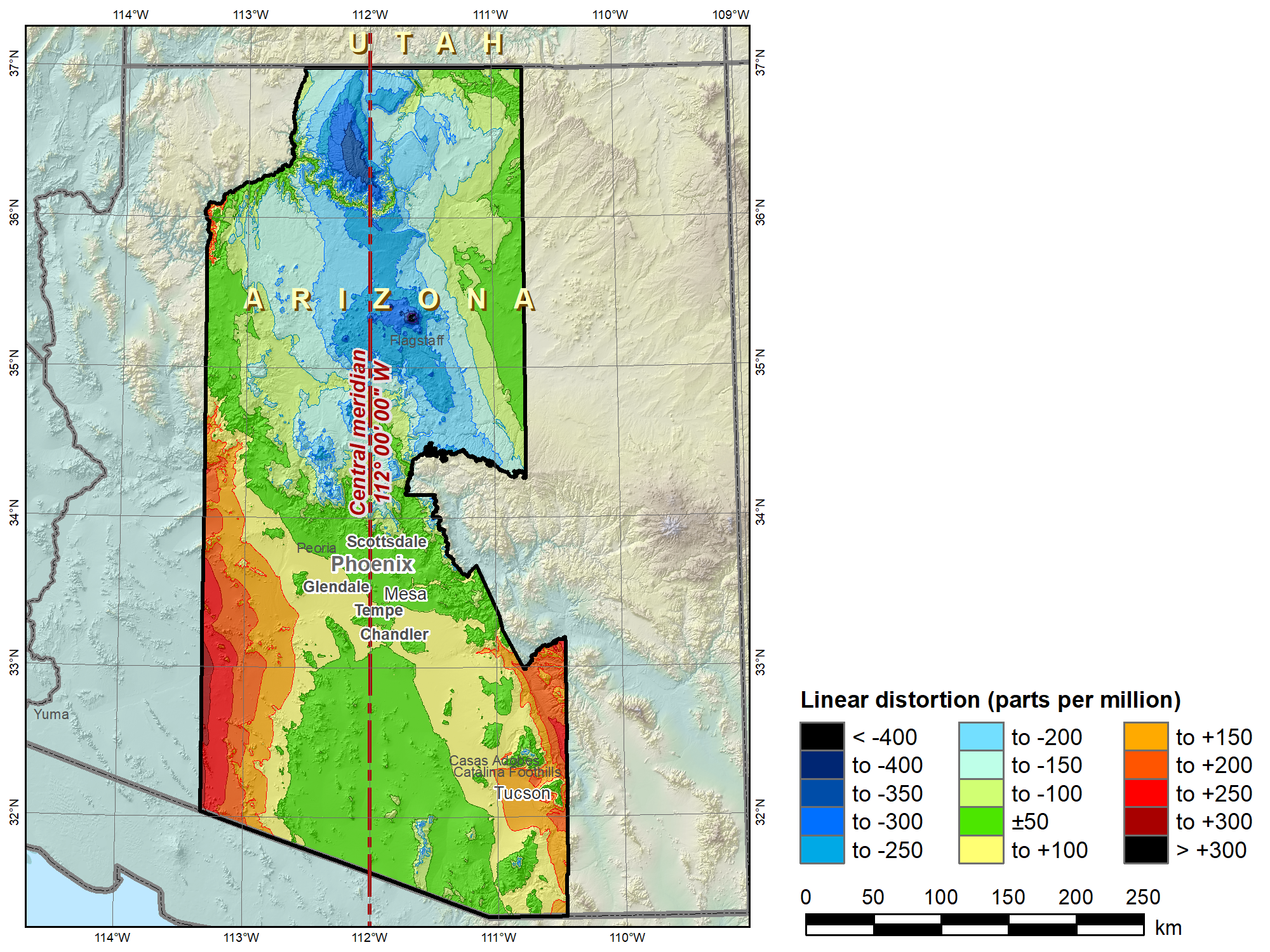 SPCS2022 “default” Arizona Central Zone (Transverse Mercator)
No change in projection type or zone extents
“Layered” zones (draft)
Limitations
Max of TWO layers:  Statewide and sub-zones
If two layers, one MUST be statewide
Minimum sub-zone dimension > 50 km
States often want statewide and small zones
Statewide:  Single geometry required for state GIS
Sub-zones:  Lower distortion for surveying/engineering
Accommodates state needs, but with restrictions
Prevent poor design choices for statewide zones
One already exists in SPCS 83…
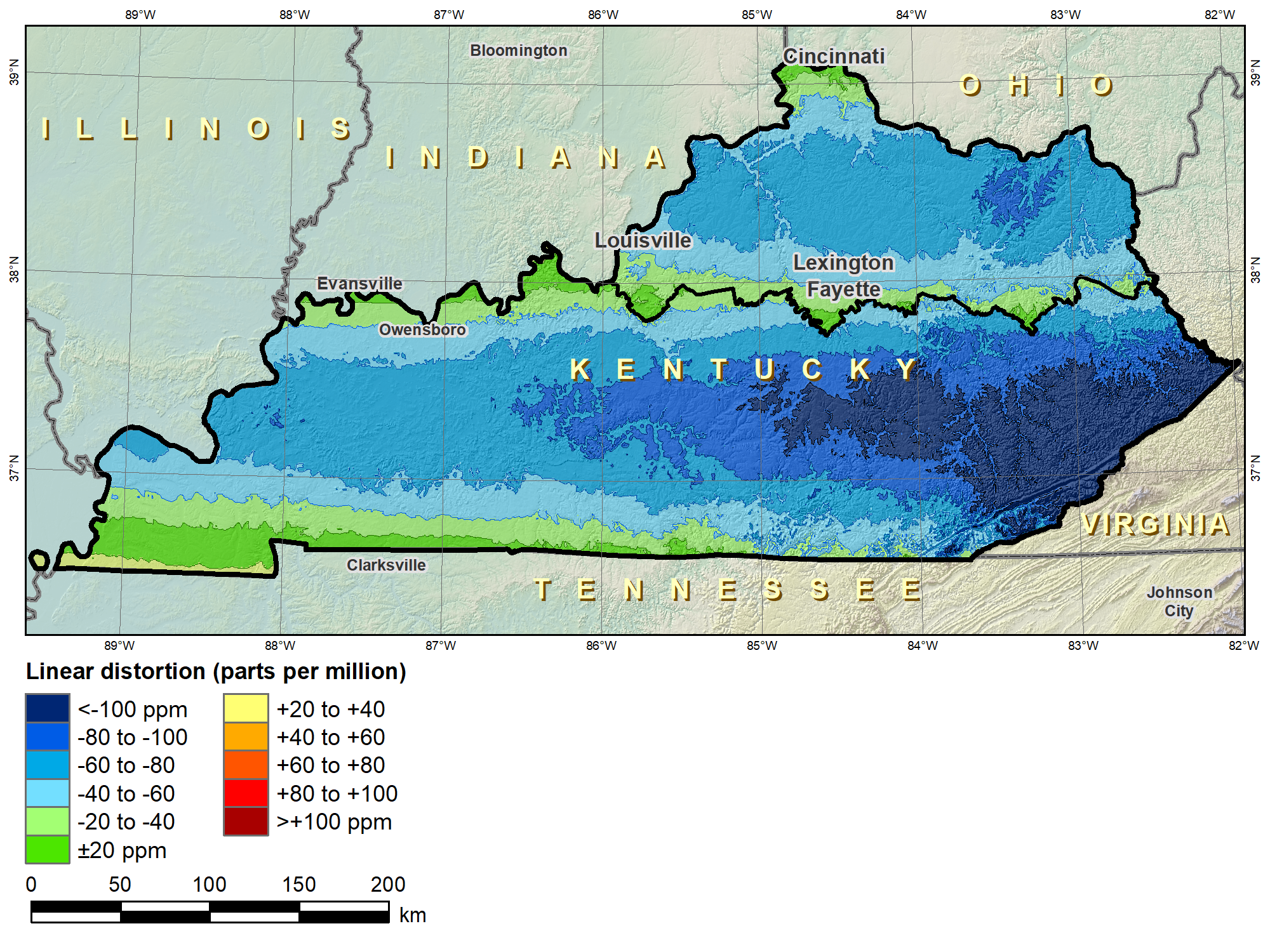 “Layered” zones
SPCS 83 Kentucky N and S zones (Lambert Conformal Conic)
Kentucky layered zones
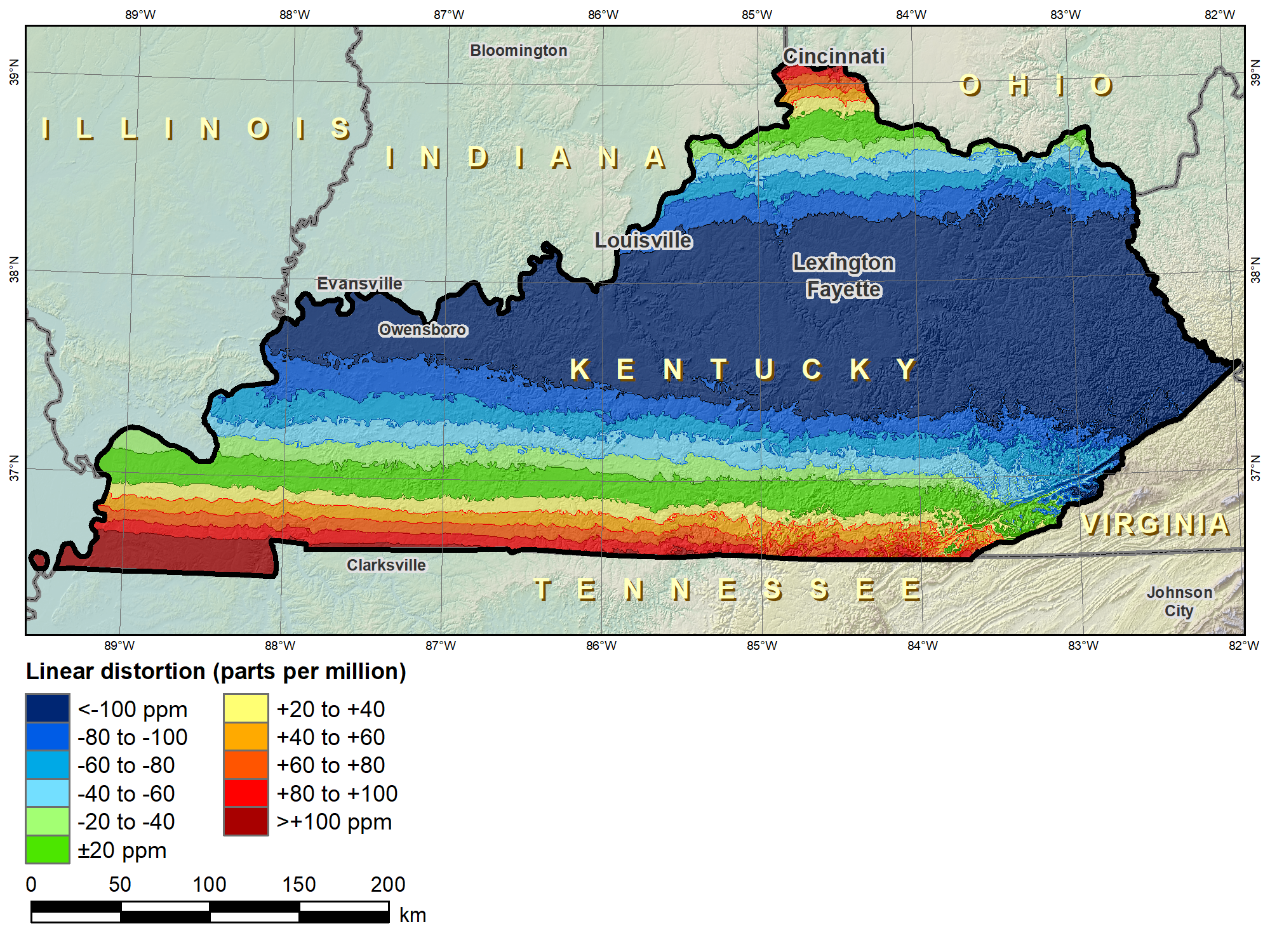 “Layered” zones
SPCS 83 Kentucky  statewide zone (Lambert Conformal Conic)
Kentucky layered zones
Linear distortion design criteria (draft)
NGS design of zones requested by stakeholders
Limited to zones with 50-400 ppm distortion criterion
50 ppm = 5 cm/km = 0.3 ft/mi = 1:20,000
400 ppm = 40 cm/km = 2.1 ft/mi = 1:2,500
Design criterion < 50 ppm (“low distortion”)
Min criterion 20 ppm = 2 cm/km = 0.1 ft/mi = 1:50,000 
Must be designed by others (not by NGS)
Proposed and final design reviewed by NGS
What is the current situation with “low distortion” projected coordinate systems?
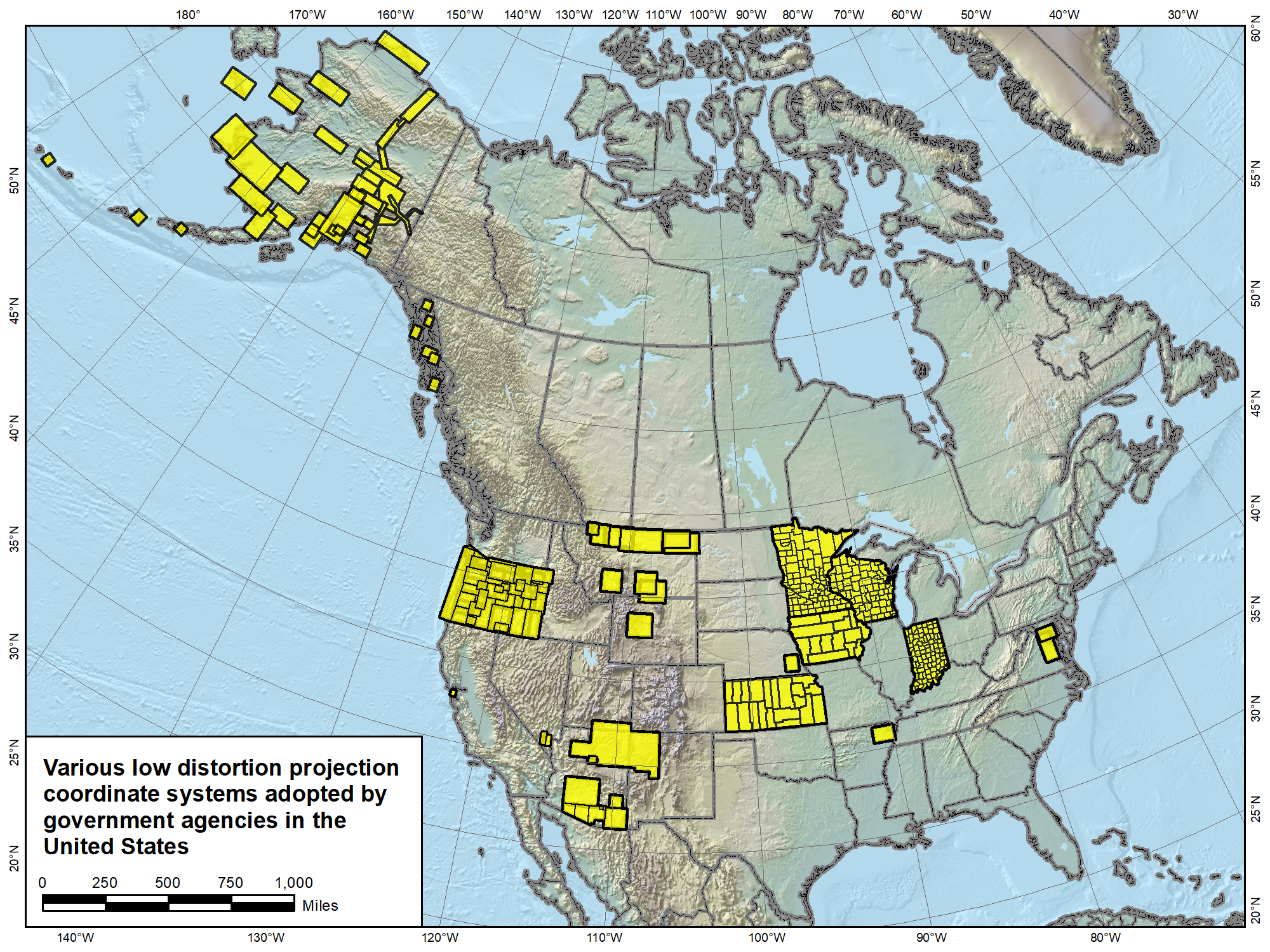 “Special purpose” zones (FRN)
For areas with inadequate SPCS zone coverage
Usually areas that are in more than one zone
Categories:
Major urban areas (e.g., New York, Chicago, St. Louis)
Large Indian reservations (e.g., Navajo Nation)
Federal applications covering large areas (e.g., coastal mapping of Atlantic Coast; Grand Canyon)
Permitted for metro areas in 1977 policy (but never used)
Only in FRN, not in draft policy & procedures
Intent is to get input on concept first
Wrap-up
State Plane has a long and varied history
Main characteristics of SPCS2022 (draft)
Designed with respect to “ground”
Use 1-parallel definitions for LCCs
Default designs similar to existing State Plane
Can include a statewide zone plus a sub-zone layer
LDPs can be used but must be designed by others
Stakeholder input on zones for their states 
Next State Plane webinar on April 12 – register at:
https://geodesy.noaa.gov/web/science_edu/webinar_series/Webinars.shtml
NOTE:  SPCS2022 policy, procedures, and FRN currently in review
	Approved version may differ from what is presented here 	but should be finalized before April 12 webinar